Nuovi Spareggi FIDE 
nei tornei svizzeri 
(Handbook FIDE C.07)1. Buchholz2. Buchholz Cut 13. Sonneborn-Berger 4. Sonneborn-Berger Cut 1
a cura di Luigi Forlano
Ringraziamenti:

 IA Roberto Ricca
 IA Mario Held
Buchholz
Buchholz Cut 1

Somma che dipende dai punti finali realizzati dagli avversari

3. Sonneborn-Berger 4. Sonneborn-Berger Cut 1

Somma che dipende:
- dai punti finali realizzati dagli avversari e
- dall’esito dell’incontro contro gli stessi avversari
Inconvenienti di BH e SBnei Sistemi Svizzeri
Poiché si fanno somme ne consegue che:
se un avversario del giocatore A non gioca un turno o addirittura si ritira, a fine torneo avrà meno punti in classifica e quindi contribuirà di meno allo spareggio di A;
se lo stesso giocatore A non gioca un turno, allora avrà un avversario in meno da conteggiare ai fini dello spareggio
Presenza di correttivi
Appare ragionevole applicare dei correttivi in quei casi in cui il giocatore subisce un danno per cause esterne alla sua volontà. Per esempio:
1. Un suo avversario si ritira dal torneo;

2a. Il sistema di gioco gli impone uno stop (BYE);
2b. Un suo avversario non si presenta (vittoria forfeit);

I correttivi non devono creare indebiti vantaggi, anzi, se possibile, dovrebbero far pesare le assenze volontarie che inevitabilmente alterano il torneo.
(vedremo che tale scopo si ottiene nelle varianti con il Cut )
Occorre quindi agire sui due aspetti della somma:
1
Correggere i punti degli avversari del giocatore A cui mancano delle partite
2
Far apparire un avversario (ed un risultato) laddove il giocatore A non ha giocato un turno.
Correzione 1: punti avversari
In passato si correggevano i punti di TUTTE le partite non giocate. Ora le correzioni riguardano solo alcune tipologie.

Ai fini delle prossime correzioni dobbiamo imparare a riconoscere quel giocatore che:
a) comunica all’arbitro di non voler più giocare i rimanenti turni di gioco : il ritirato
b) sebbene non lo abbia comunicato, di fatto ha evitato volontariamente gli ultimi turni: lo pseudo-ritirato
Scovare il ritirato
In genere il ritirato è segnato con W accanto al nome. Le partite in cui è assente (non è stato abbinato) sono denotate  nel tabellone con – (iniziare a guardare dall’ultimo turno)
Nel file TRF FIDE si ha invece   0000 - Z
ID NAME                 Pts |   1     2     3     4     5   
-------------------------------------------------------------------------
  1 ANDREA               2.5 | +W5   =B4   -W2   -B9   +W8   
  2 BRUNO                3.5 | +B6   =W9   +B1   -W3   +B7   
  3 CARLO                4.0 | +W7   -B5   +BYE  +B2   +F4   
  4 DARIO                2.0 | +B8   =W1   -B9   =W5   -F3   
  5 FRANCESCO (W)        1.5 | -B1   +W3    --   =B4    --   
  6 GIORGIO              2.0 | -W2   -B7   +BYE   --   +B5   
  7 LUIGI                2.0 | -B3   +W6    --   +BYE  -W2   
  8 MARIO                2.0 | -W4   +BYE   --   +BYE  -B1   
  9 ROBERTO (W)          2.5 | +BYE  =B2   +W4    --    --
Scovare lo pseudo-ritirato
Le partite in cui è assente sono denotate con   – –  ,   –F , =BYE 
(iniziare a guardare dall’ultimo turno)
Nel TRF si ha l’equivalenza   (=BYE, 0000 - H )      (-F3, 0003 w - )
ID NAME                 Pts |   1     2     3     4     5   
-------------------------------------------------------------------------
  1 ANDREA               2.5 | +W5   =B4   -W2   -B9   +W8   
  2 BRUNO                3.5 | +B6   =W9   +B1   -W3   +B7   
  3 CARLO                4.0 | +W7   -B5   +BYE  +B2   +F4   
  4 DARIO                2.5 | +B8   =W1   -B9   +F5   -F3   
  5 FRANCESCO            1.5 | -B1   +W3   =BYE   --   -F4
  6 GIORGIO              2.0 | -W2   -B7   +BYE  =BYE  +B5   
  7 LUIGI                2.0 | -B3   +W6    --   +BYE  -W2   
  8 MARIO                2.0 | -W4   +BYE   --   +BYE  -B1   
  9 ROBERTO (W)          2.5 | +BYE  =B2   +W4    --    --
Correzione 1: punti avversari
Le partite nelle quali l’avversario si è  comportato da ritirato/pseudo-ritirato   E  di tipo 
       --        0000 - Z
      =BYE   0000 - H 
dette BYE a richiesta, saranno considerate terminate patte.
Quindi si modificano i punti totali ai fini dello spareggio
     BH, BH-C1, BH-C2, SB, SB-C1

(NOTA: i punti modificati saranno sempre maggiori dei punti reali)
…Esempio:modifica punti per il ritirato
Pts Mod

 2.5
 3.5
 4.0
 2.0
 2.0
 2.0
 2.0
 2.0
 3.5
ID NAME                 Pts |   1     2     3     4     5   
-------------------------------------------------------------------------
  1 ANDREA               2.5 | +W5   =B4   -W2   -B9   +W8   
  2 BRUNO                3.5 | +B6   =W9   +B1   -W3   +B7   
  3 CARLO                4.0 | +W7   -B5   +BYE  +B2   +F4   
  4 DARIO                2.0 | +B8   =W1   -B9   =W5   -F3   
  5 FRANCESCO (W)        1.5 | -B1   +W3    --   =B4    --   
  6 GIORGIO              2.0 | -W2   -B7   +BYE   --   +B5   
  7 LUIGI                2.0 | -B3   +W6    --  +BYE   -W2   
  8 MARIO                2.0 | -W4   +BYE   --  +BYE   -B1   
  9 ROBERTO (W)          2.5 | +BYE  =B2   +W4    --    --
…modifica punti per lopseudo-ritirato
ID NAME                 Pts |   1     2     3     4     5   
-------------------------------------------------------------------------
  1 ANDREA               2.5 | +W5   =B4   -W2   -B9   +W8   
  2 BRUNO                3.5 | +B6   =W9   +B1   -W3   +B7   
  3 CARLO                4.0 | +W7   -B5   +BYE  +B2   +F4   
  4 DARIO                2.5 | +B8   =W1   -B9   +F5   -F3   
  5 FRANCESCO            1.5 | -B1   +W3    --   -F4   =BYE   
  6 GIORGIO              2.0 | -W2   -B7   +BYE  =BYE  +B5   
  7 LUIGI                2.0 | -B3   +W6    --   +BYE  -W2   
  8 MARIO                2.0 | -W4   +BYE   --   +BYE  -B1   
  9 ROBERTO (W)          2.5 | +BYE  =B2   +W4    --    --
Pts Mod

 2.5
 3.5
 4.0
 2.5
 2.0
 2.0
 2.0
 2.0
 3.5
Correzione 2: partita non giocata
Laddove il giocatore A non abbia disputato uno partita si immagina che abbia incontrato un avversario fittizio (dummy) avente i suoi stessi punti reali.

Tale partita si considera terminata col risultato (1, ½, 0) realmente assegnato per quell’incontro: 
      - -,  -F  =>  0-1      
+BYE,  +F  =>  1-0,    
      =BYE   =>  ½-½
Punti utilizzati per calcolare BH e SB
Pts Mod

 2.5
 3.5
 4.0
 2.5
 2.0
 2.0
 2.0
 2.0
 3.5
ID NAME                 Pts |   1     2     3     4     5   
-------------------------------------------------------------------------
  1 ANDREA               2.5 | +W5   =B4   -W2   -B9   +W8   
  2 BRUNO                3.5 | +B6   =W9   +B1   -W3   +B7   
  3 CARLO                4.0 | +W7   -B5   +BYE  +B2   +F4   
  4 DARIO                2.5 | +B8   =W1   -B9   +F5   -F3   
  5 FRANCESCO            1.5 | -B1   +W3    --   -F4   =BYE   
  6 GIORGIO              2.0 | -W2   -B7   +BYE  =BYE  +B5   
  7 LUIGI                2.0 | -B3   +W6    --   +BYE  -W2   
  8 MARIO                2.0 | -W4   +BYE   --   +BYE  -B1   
  9 ROBERTO (W)          2.5 | +BYE  =B2   +W4    --    --
Punti utilizzati per il dummy
Come si calcola il Buchholz
Il Buchholz Totale (BH), o Buchholz, di un giocatore A è la somma dei punti realizzati a fine torneo dagli avversari di A
BH = Somma dei punti modificati        degli avversari di A                             + 
        punti REALI di A per ogni        partita non giocata
Esempio 1: BH
ID NAME                 Pts |   1     2     3     4     5   
-------------------------------------------------------------------------
  1 ANDREA               2.5 | +W5   =B4   -W2   -B9   +W8   
  2 BRUNO                3.5 | +B6   =W9   +B1   -W3   +B7   
  3 CARLO                4.0 | +W7   -B5   +BYE  +B2   +F4   
  4 DARIO                2.0 | +B8   =W1   -B9   =W5   -F3   
  5 FRANCESCO (W)        1.5 | -B1   +W3    --   =B4    --   
  6 GIORGIO              2.0 | -W2   -B7   +BYE   --   +B5   
  7 LUIGI                2.0 | -B3   +W6    --  +BYE   -W2   
  8 MARIO                2.0 | -W4   +BYE   --  +BYE   -B1   
  9 ROBERTO (W)          2.5 | +BYE  =B2   +W4    --    --
Pts Mod

 2.5
 3.5
 4.0
 2.0
 2.0
 2.0
 2.0
 2.0
 3.5
1 ANDREA (solo avversari reali)
Esempio 2: BH
ID NAME                 Pts |   1     2     3     4     5   
-------------------------------------------------------------------------
  1 ANDREA               2.5 | +W5   =B4   -W2   -B9   +W8   
  2 BRUNO                3.5 | +B6   =W9   +B1   -W3   +B7   
  3 CARLO                4.0 | +W7   -B5   +BYE  +B2   +F4   
  4 DARIO                2.0 | +B8   =W1   -B9   =W5   -F3   
  5 FRANCESCO (W)        1.5 | -B1   +W3    --   =B4    --   
  6 GIORGIO              2.0 | -W2   -B7   +BYE   --   +B5   
  7 LUIGI                2.0 | -B3   +W6    --  +BYE   -W2   
  8 MARIO                2.0 | -W4   +BYE   --  +BYE   -B1   
  9 ROBERTO (W)          2.5 | +BYE  =B2   +W4    --    --
Pts Mod

 2.5
 3.5
 4.0
 2.0
 2.0
 2.0
 2.0
 2.0
 3.5
5 FRANCESCO (ha due partite NON giocate)
Calcolo del Buchholz Cut 1
Il Buchholz Cut 1 (BH-C1), di un giocatore A è la somma dei punti realizzati a fine torneo dagli avversari di A tranne l’addendo più piccolo.
ATTENZIONE! se il giocatore A ha volutamente evitato qualche turno, (il cosidetto VUR =>    =BYE,  ––,  -F)
vi sono delle eccezioni: 
si toglie il contributo di un VUR.
Esempio 3: BH-C1
ID NAME                 Pts |   1     2     3     4     5   
-------------------------------------------------------------------------
  1 ANDREA               2.5 | +W5   =B4   -W2   -B9   +W8   
  2 BRUNO                3.5 | +B6   =W9   +B1   -W3   +B7   
  3 CARLO                4.0 | +W7   -B5   +BYE  +B2   +F4   
  4 DARIO                2.0 | +B8   =W1   -B9   =W5   -F3   
  5 FRANCESCO (W)        1.5 | -B1   +W3    --   =B4    --   
  6 GIORGIO              2.0 | -W2   -B7   +BYE   --   +B5   
  7 LUIGI                2.0 | -B3   +W6    --  +BYE   -W2   
  8 MARIO                2.0 | -W4   +BYE   --  +BYE   -B1   
  9 ROBERTO (W)          2.5 | +BYE  =B2   +W4    --    --
Pts Mod

 2.5
 3.5
 4.0
 2.0
 2.0
 2.0
 2.0
 2.0
 3.5
1 ANDREA (solo avversari reali)
Esempio 4: BH-C1
ID NAME                 Pts |   1     2     3     4     5   
-------------------------------------------------------------------------
  1 ANDREA               2.5 | +W5   =B4   -W2   -B9   +W8   
  2 BRUNO                3.5 | +B6   =W9   +B1   -W3   +B7   
  3 CARLO                4.0 | +W7   -B5   +BYE  +B2   +F4   
  4 DARIO                2.0 | +B8   =W1   -B9   =W5   -F3   
  5 FRANCESCO (W)        1.5 | -B1   +W3    --   =B4    --   
  6 GIORGIO              2.0 | -W2   -B7   +BYE   --   +B5   
  7 LUIGI                2.0 | -B3   +W6    --   +BYE  -W2   
  8 MARIO                2.0 | -W4   +BYE   --   +BYE  -B1   
  9 ROBERTO (W)          2.5 | +BYE  =B2   +W4    --    --
Pts Mod

 2.5
 3.5
 4.0
 2.0
 2.0
 2.0
 2.0
 2.0
 3.5
5 FRANCESCO (esistono VUR *)
Esempio 5: BH-C1
ID NAME                 Pts |   1     2     3     4     5   
-------------------------------------------------------------------------
  1 ANDREA               2.5 | +W5   =B4   -W2   -B9   +W8   
  2 BRUNO                3.5 | +B6   =W9   +B1   -W3   +B7   
  3 CARLO                4.0 | +W7   -B5   +BYE  +B2   +F4   
  4 DARIO                2.5 | +B8   =W1   -B9   +F5   -F3   
  5 FRANCESCO            1.5 | -B1   +W3   =BYE  --    -F4   
  6 GIORGIO              2.0 | -W2   -B7   +BYE  =BYE  +B5   
  7 LUIGI                2.0 | -B3   +W6   --    +BYE  -W2   
  8 MARIO                2.0 | -W4   +BYE  --    +BYE  -B1   
  9 ROBERTO (W)          2.5 | +BYE  =B2   +W4    --    --
Pts Mod

 2.5
 3.5
 4.0
 2.5
 2.0
 2.0
 2.0
 2.0
 3.5
4 DARIO (esistono VUR *)
Calcolo del Sonneborn-Berger
Per ciascun turno di gioco del giocatore A, si esegue la moltiplicazione dei punti finali dell’avversario incontrato per i punti realizzati contro di lui (1, ½ ,0), quindi si sommano tutti i prodotti.
SB =  (Pnt.mod. x risultato)1        +(Pnt.mod. x risultato)2 + …
       (punti REALI di A x risultato) +…
Esempio 6: SB
ID NAME                 Pts |   1     2     3     4     5   
-------------------------------------------------------------------------
  1 ANDREA               2.5 | +W5   =B4   -W2   -B9   +W8   
  2 BRUNO                3.5 | +B6   =W9   +B1   -W3   +B7   
  3 CARLO                4.0 | +W7   -B5   +BYE  +B2   +F4   
  4 DARIO                2.0 | +B8   =W1   -B9   =W5   -F3   
  5 FRANCESCO (W)        1.5 | -B1   +W3    --   =B4    --   
  6 GIORGIO              2.0 | -W2   -B7   +BYE   --   +B5   
  7 LUIGI                2.0 | -B3   +W6    --   +BYE  -W2   
  8 MARIO                2.0 | -W4   +BYE   --   +BYE  -B1   
  9 ROBERTO (W)          2.5 | +BYE  =B2   +W4    --    --
Pts Mod

 2.5
 3.5
 4.0
 2.0
 2.0
 2.0
 2.0
 2.0
 3.5
1 ANDREA (solo avversari reali)
Esempio 7: SB
ID NAME                 Pts |   1     2     3     4     5   
-------------------------------------------------------------------------
  1 ANDREA               2.5 | +W5   =B4   -W2   -B9   +W8   
  2 BRUNO                3.5 | +B6   =W9   +B1   -W3   +B7   
  3 CARLO                4.0 | +W7   -B5   +BYE  +B2   +F4   
  4 DARIO                2.0 | +B8   =W1   -B9   =W5   -F3   
  5 FRANCESCO (W)        1.5 | -B1   +W3    --   =B4    --   
  6 GIORGIO              2.0 | -W2   -B7   +BYE   --   +B5   
  7 LUIGI                2.0 | -B3   +W6    --   +BYE  -W2   
  8 MARIO                2.0 | -W4   +BYE   --   +BYE  -B1   
  9 ROBERTO (W)          2.5 | +BYE  =B2   +W4    --    --
Pts Mod

 2.5
 3.5
 4.0
 2.0
 2.0
 2.0
 2.0
 2.0
 3.5
5 FRANCESCO
Calcolo del Sonneborn-Berger cut 1
Nel calcolo del SB escludere l’avversario (eventualmente anche il dummy) col punteggio finale più basso. A parità di avversario escludere quello con cui si è avuto il risultato peggiore. 
Il contributo al SB dell’avversario escluso (il prodotto dei suoi punti e del risultato corrispondente) è detto LSV.
ATTENZIONE! se A ha volutamente evitato qualche turno, VUR (=BYE  –BYE  -F), si toglie il più grande fra 
LSV, e
il prodotto più piccolo che proviene dai VUR.
Esempio 8: SB-C1
ID NAME                 Pts |   1     2     3     4     5   
-------------------------------------------------------------------------
  1 ANDREA               2.5 | +W5   =B4   -W2   -B9   +W8   
  2 BRUNO                3.5 | +B6   =W9   +B1   -W3   +B7   
  3 CARLO                4.0 | +W7   -B5   +BYE  +B2   +F4   
  4 DARIO                2.0 | +B8   =W1   -B9   =W5   -F3   
  5 FRANCESCO (W)        1.5 | -B1   +W3   --    =B4    --   
  6 GIORGIO              2.0 | -W2   -B7   +BYE  --    +B5   
  7 LUIGI                2.0 | -B3   +W6   --    +BYE  -W2   
  8 MARIO                2.0 | -W4   +BYE  --    +BYE  -B1   
  9 ROBERTO (W)          2.5 | +BYE  =B2   +W4    --    --
Pts Mod

 2.5
 3.5
 4.0
 2.0
 2.0
 2.0
 2.0
 2.0
 3.5
L
SV
1 ANDREA (solo avversari reali)
Esempio 9: SB-C1
ID NAME                 Pts |   1     2     3     4     5   
-------------------------------------------------------------------------
  1 ANDREA               2.5 | +W5   =B4   -W2   -B9   +W8   
  2 BRUNO                3.5 | +B6   =W9   +B1   -W3   +B7   
  3 CARLO                4.0 | +W7   -B5   +BYE  +B2   +F4   
  4 DARIO                2.0 | +B8   =W1   -B9   =W5   -F3   
  5 FRANCESCO (W)        1.5 | -B1   +W3    --   =B4    --   
  6 GIORGIO              2.0 | -W2   -B7   +BYE  --    +B5   
  7 LUIGI                2.0 | -B3   +W6    --   +BYE  -W2   
  8 MARIO                2.0 | -W4   +BYE   --   +BYE  -B1   
  9 ROBERTO (W)          2.5 | +BYE  =B2   +W4    --    --
Pts Mod

 2.5
 3.5
 4.0
 2.0
 2.0
 2.0
 2.0
 2.0
 3.5
L
SV
VUR
5 FRANCESCO (esistono VUR *)
Esempio 5: SB-C1
ID NAME                 Pts |   1     2     3     4     5   
-------------------------------------------------------------------------
  1 ANDREA               2.5 | +W5   =B4   -W2   -B9   +W8   
  2 BRUNO                3.5 | +B6   =W9   +B1   -W3   +B7   
  3 CARLO                4.0 | +W7   -B5   +BYE  +B2   +F4   
  4 DARIO                2.5 | +B8   =W1   -B9   +F5   -F3   
  5 FRANCESCO            1.5 | -B1   +W3   =BYE   --  -F4
  6 GIORGIO              2.0 | -W2   -B7   +BYE  =BYE  +B5   
  7 LUIGI                2.0 | -B3   +W6    --   +BYE  -W2   
  8 MARIO                2.0 | -W4   +BYE   --   +BYE  -B1   
  9 ROBERTO (W)          2.5 | +BYE  =B2   +W4    --    --
Pts Mod

 2.5
 3.5
 4.0
 2.5
 2.0
 2.0
 2.0
 2.0
 3.5
4 DARIO (esistono VUR *)
VUR
L
SV
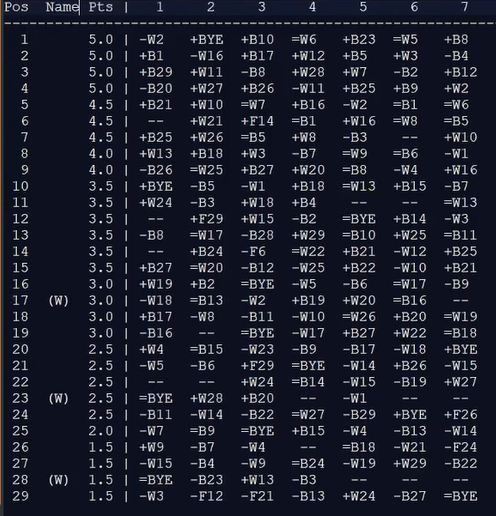 Punti modificati di
7, 11, 17, 23
Contributo al BH
di 14 al turno 1;di 17 al turno 7;
di 20 al turno 7.
Contributo al SB
di 23 al turno 1;di 17 al turno 7
di 24 al turno 7
Cut 1 del Buchholz
di 11 e 26